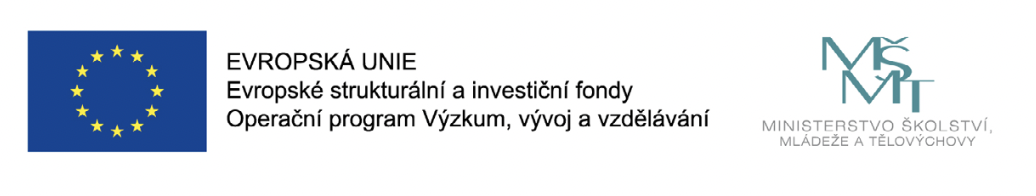 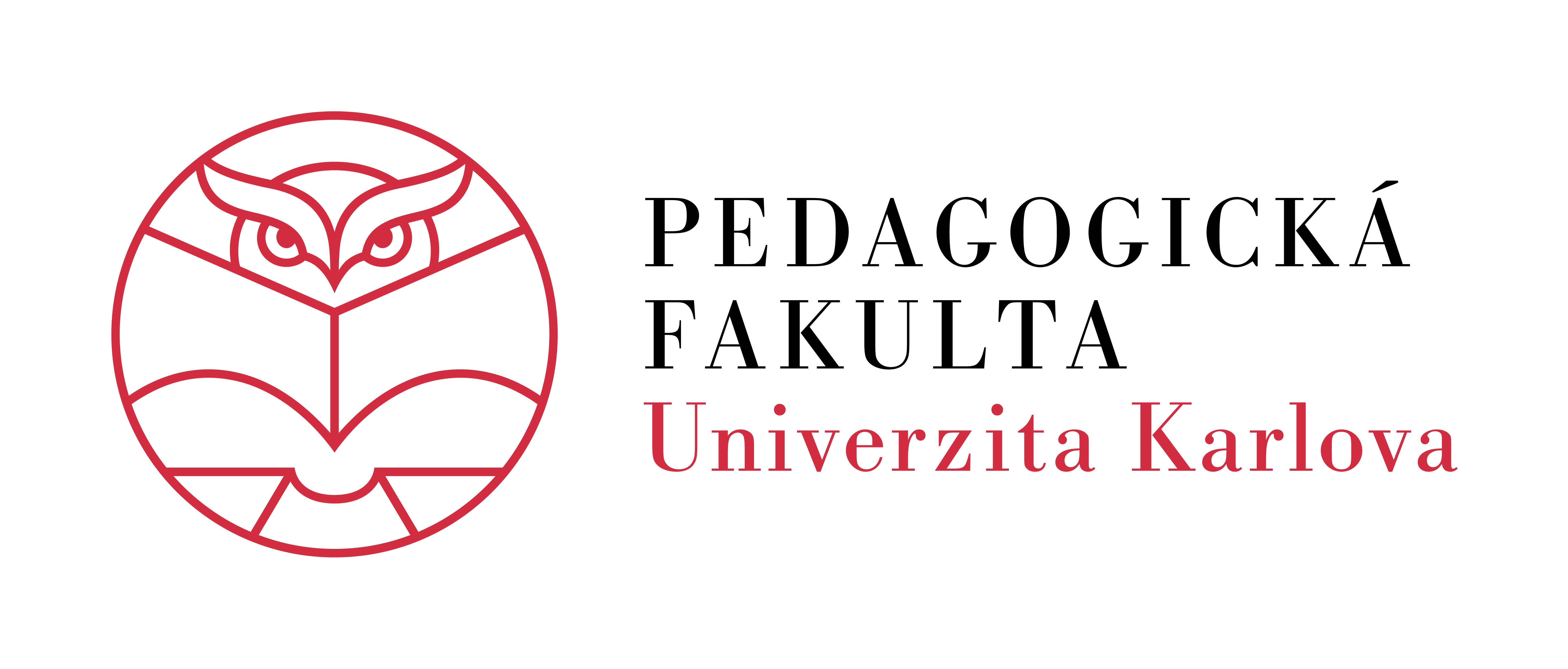 Klíčová aktivita projektu:
5.7 - Distanční vzdělávání
iKAP II – Inovace ve vzdělávání 
Registrační číslo projektu: 
CZ.02.3.68/0.0/0.0/19_078/0021106
Igor Červený
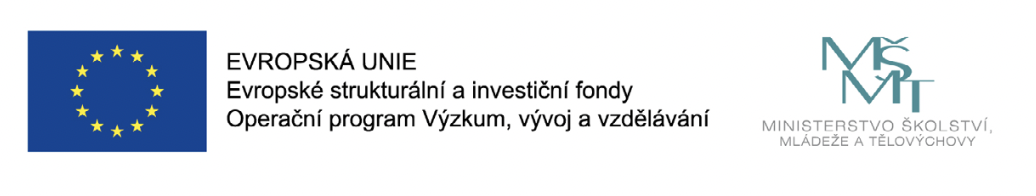 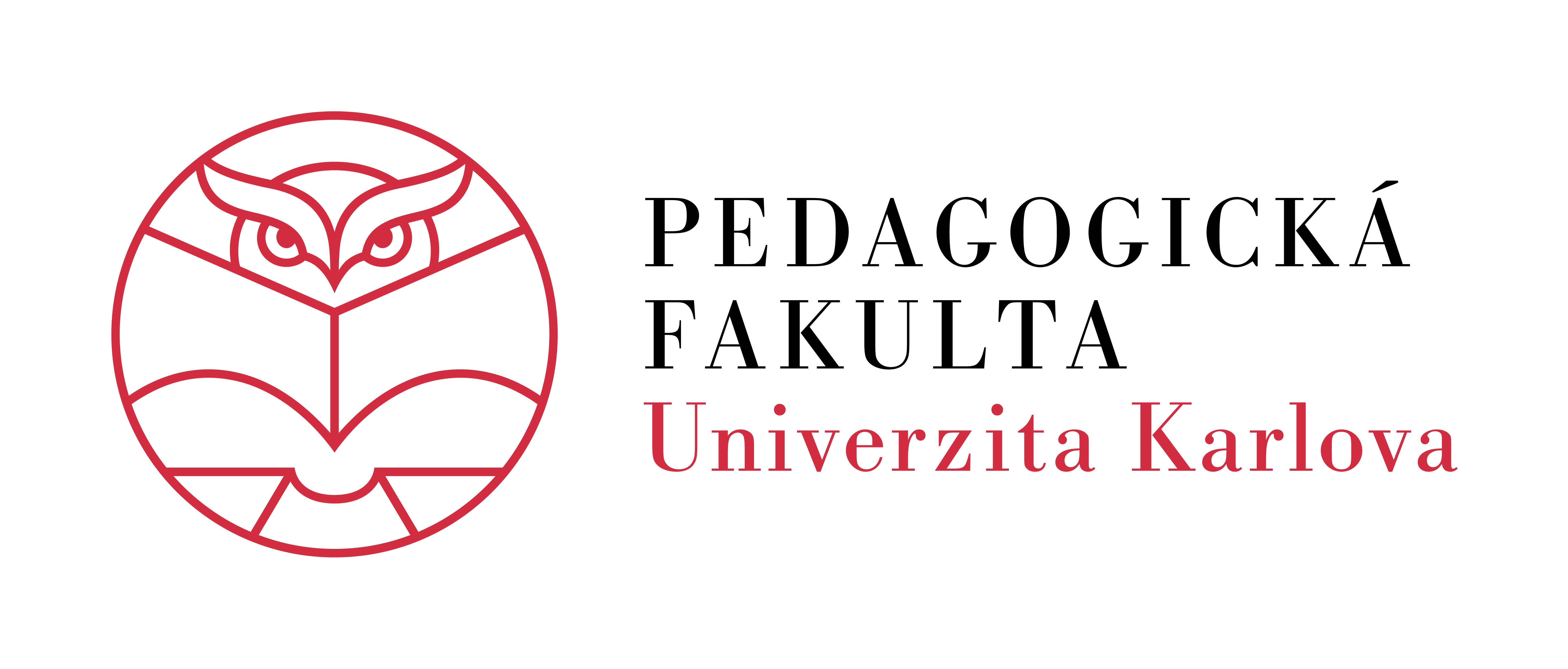 Základní info
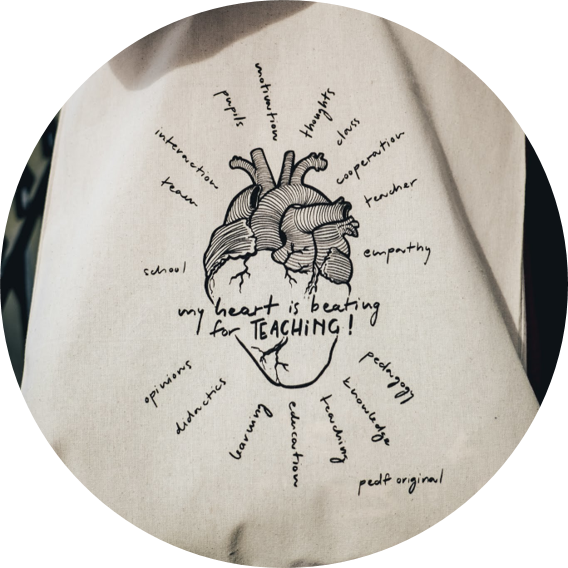 Realizátor:
Pedagogická fakulta - Univerzity Karlovy
Oddělení pro podporu distančního vzdělávání
ve spolupráci napříč univerzitou i s externími partnery

Hl. kontakt:
igor.cerveny@pedf.cuni.cz / +420 221 900 353
vedoucí oddělení pro podporu distančního vzdělávání
iKAP II – Inovace ve vzdělávání 
Registrační číslo projektu: 
CZ.02.3.68/0.0/0.0/19_078/0021106
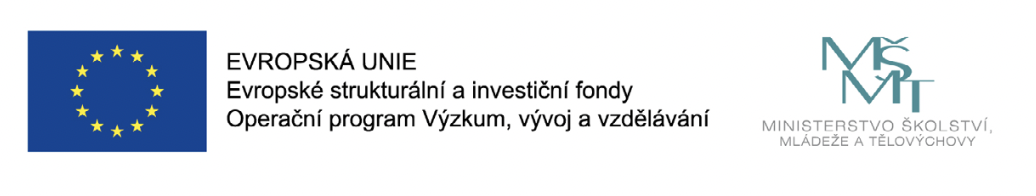 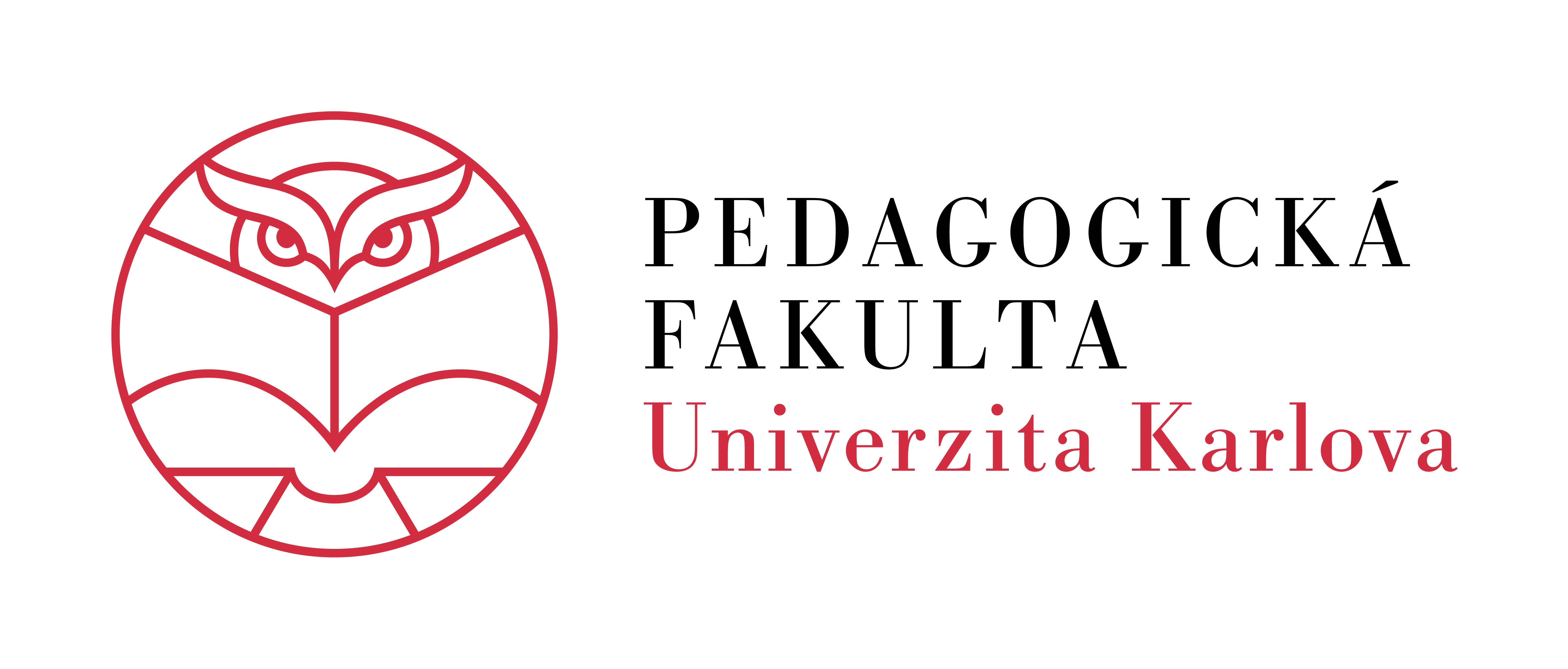 Cíl aktivity
Cílem aktivity bylo vytvoření materiálů pro komplexní podporu všech zainteresovaných cílových skupin (žáci, učitelé, rodiče) při distančním vzdělávání.

Naplnění cíle bylo rozděleno do třech dílčích aktivit.
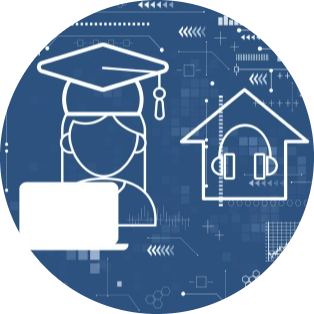 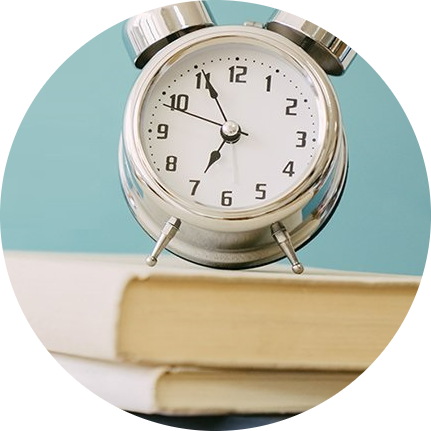 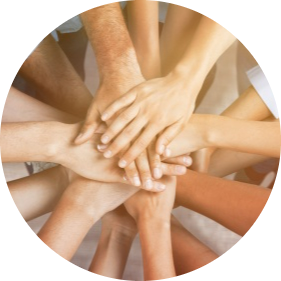 iKAP II – Inovace ve vzdělávání 
Registrační číslo projektu: 
CZ.02.3.68/0.0/0.0/19_078/0021106
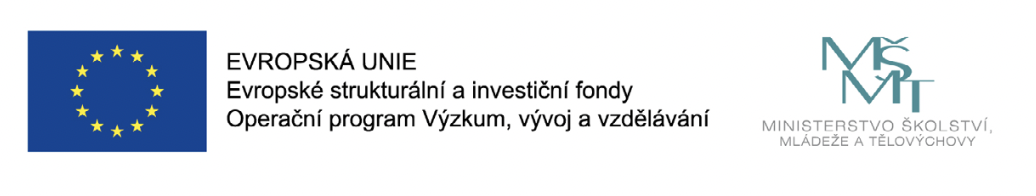 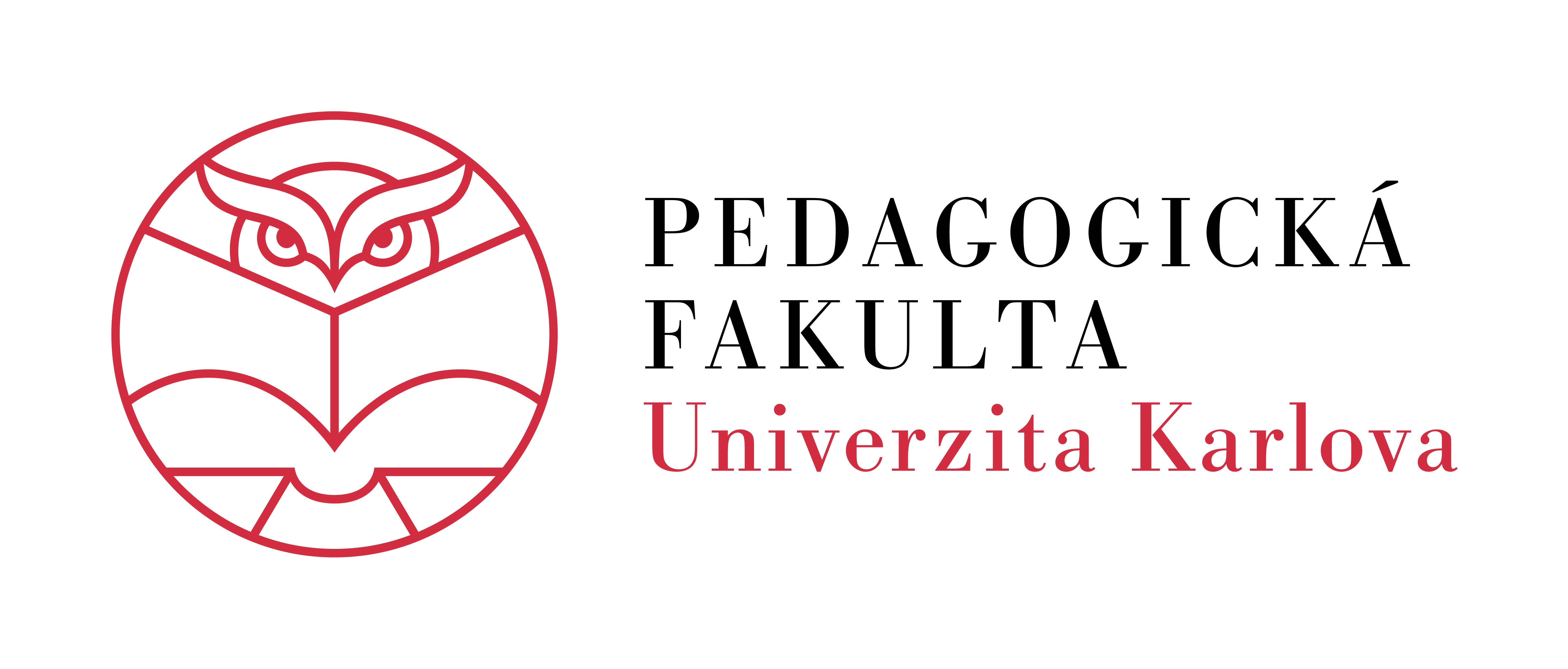 Cíl dílčí aktivity č. 1
První dílčí aktivita byla zaměřena na podporu interaktivní, přitažlivé a poutavé distanční výuky, aby se srovnal kvalitativní a obsahový rozdíl mezi prezenční a distanční výukou.
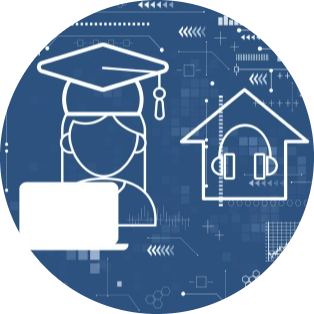 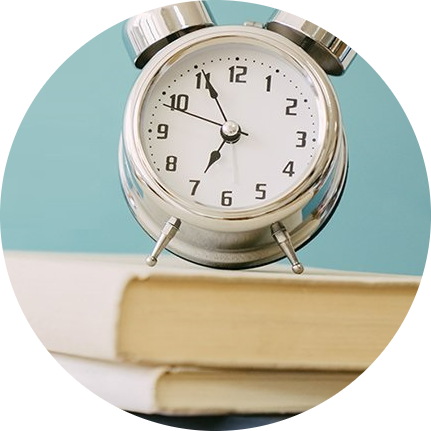 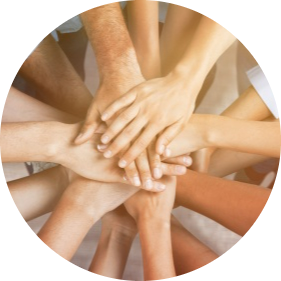 iKAP II – Inovace ve vzdělávání 
Registrační číslo projektu: 
CZ.02.3.68/0.0/0.0/19_078/0021106
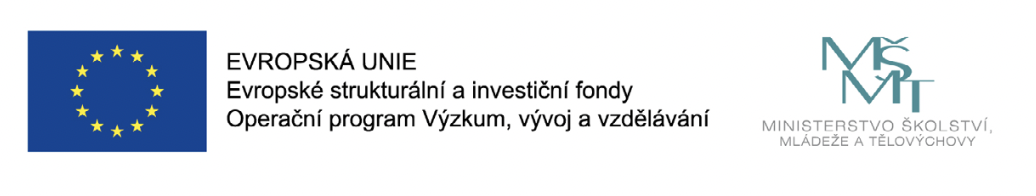 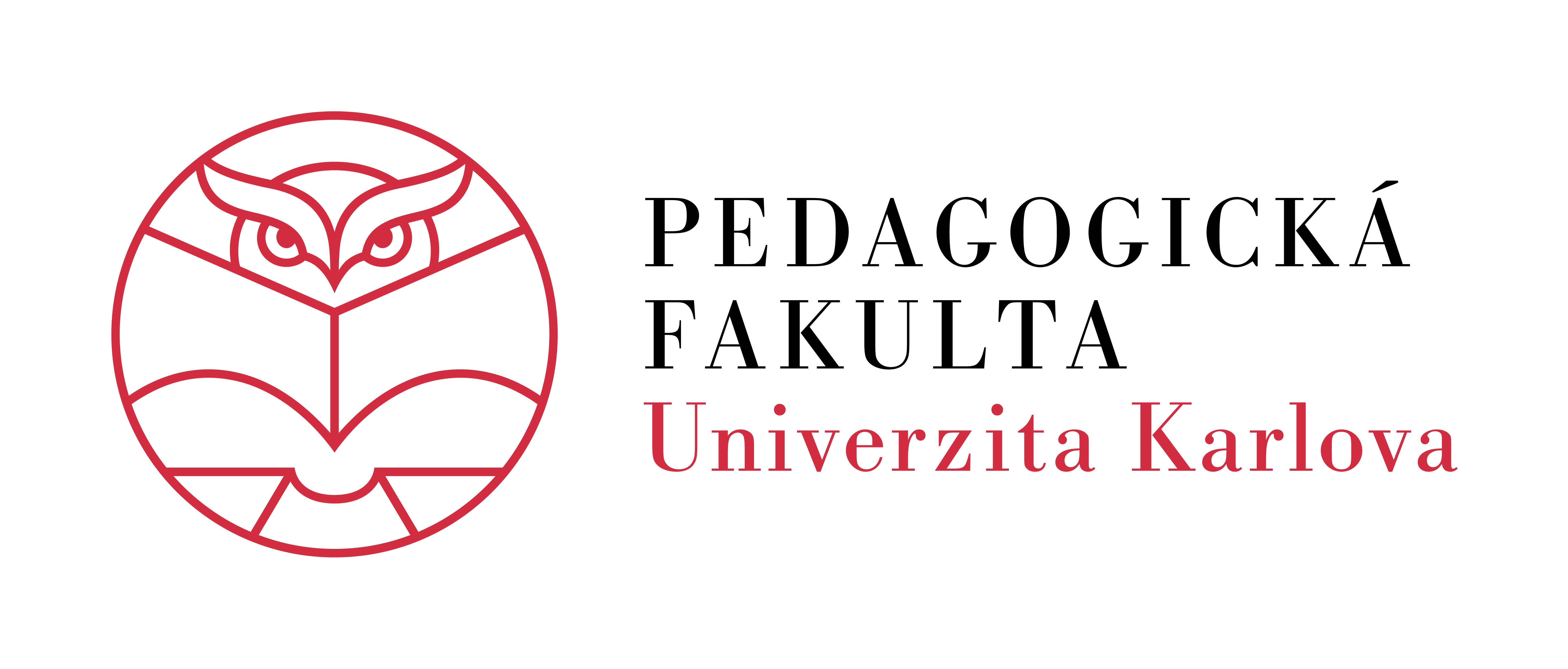 Cíl dílčí aktivity č. 1
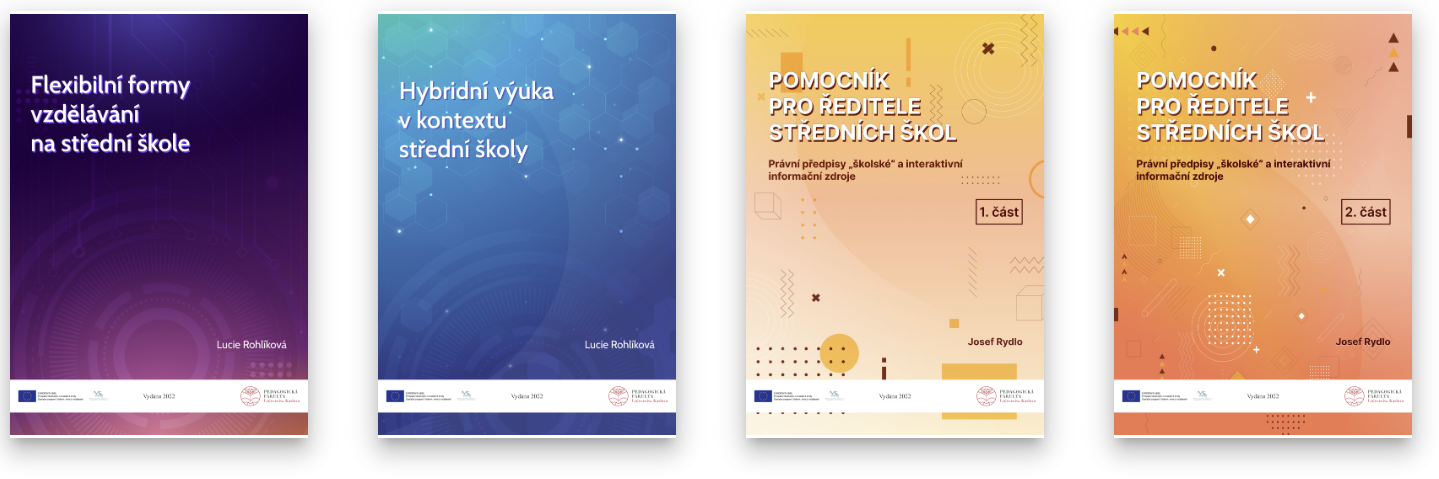 web: https://cuni.futurebooks.cz/kategorie/ikap
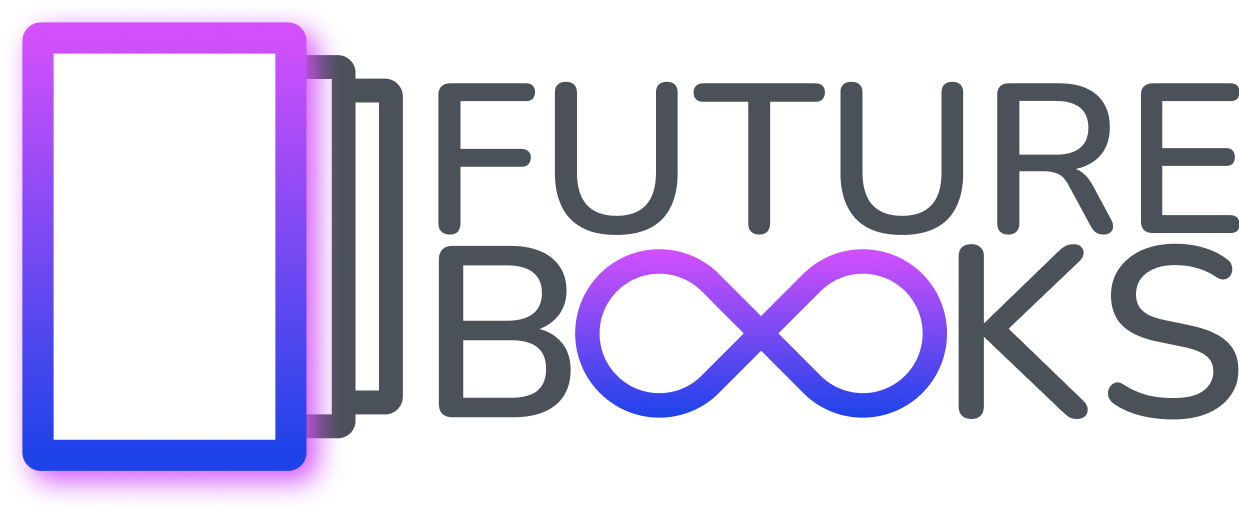 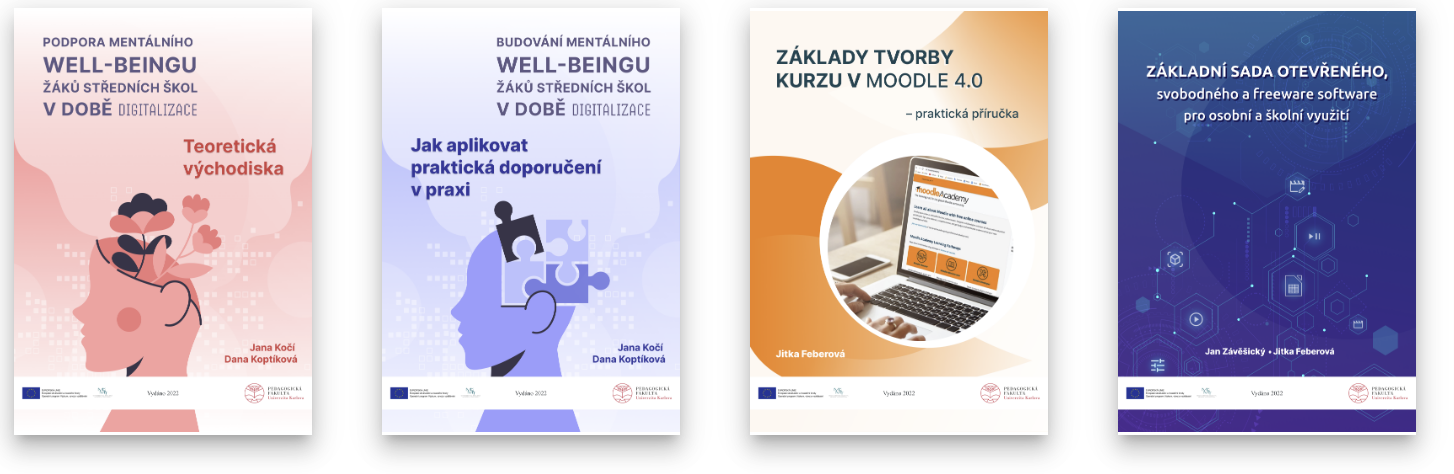 iKAP II – Inovace ve vzdělávání 
Registrační číslo projektu: 
CZ.02.3.68/0.0/0.0/19_078/0021106
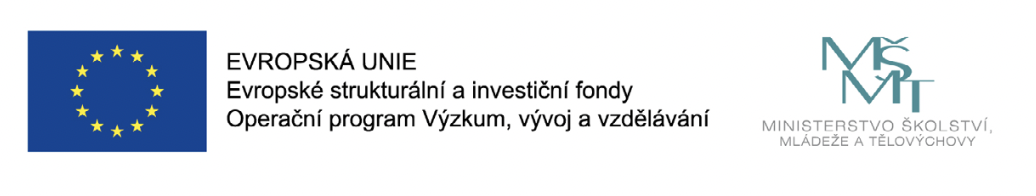 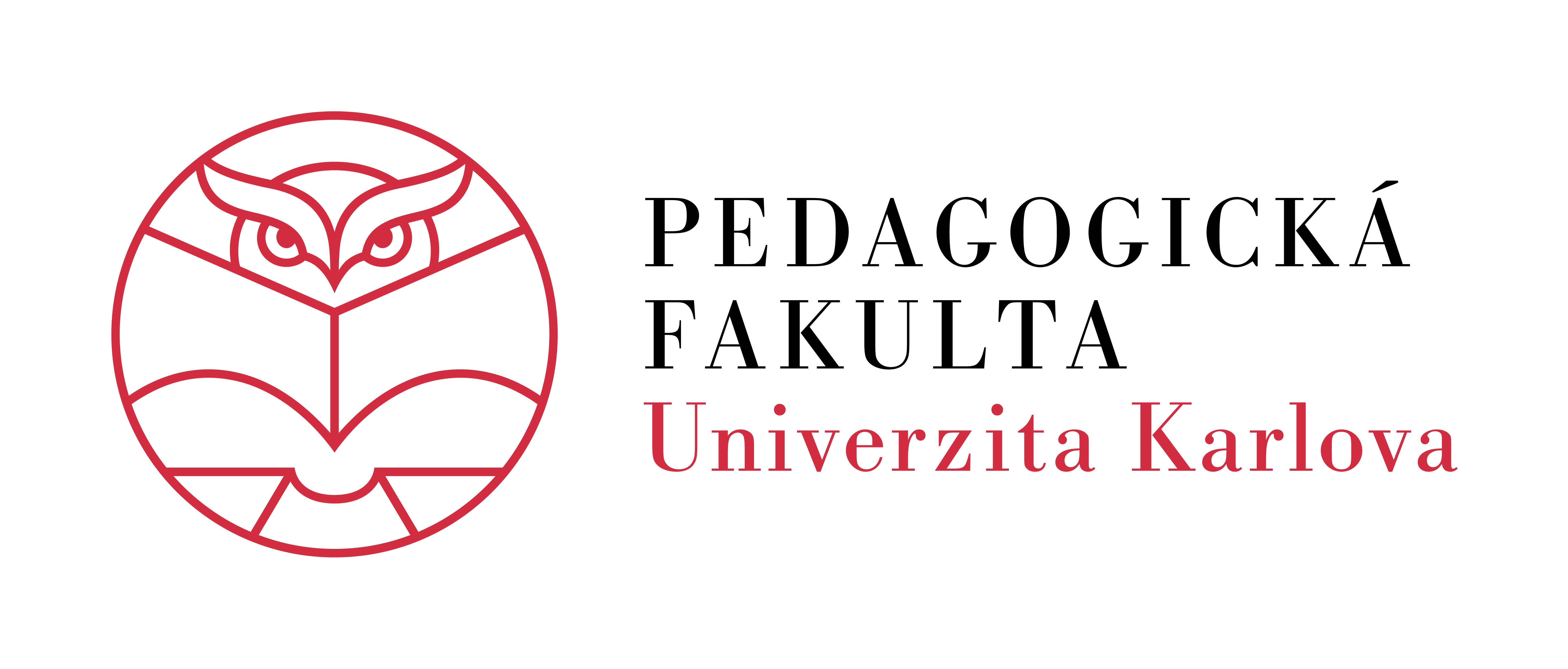 Cíl dílčí aktivity č. 2
Druhá dílčí aktivita byla zaměřena na zvýšení schopnosti žáků samostatné práce, sebekontroly a organizace práce při distanční výuce a tím zvýšení jejich studijní úspěšnosti.
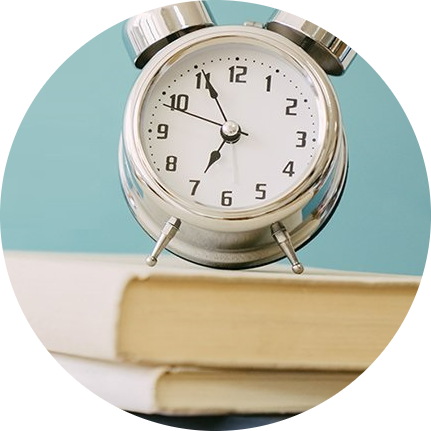 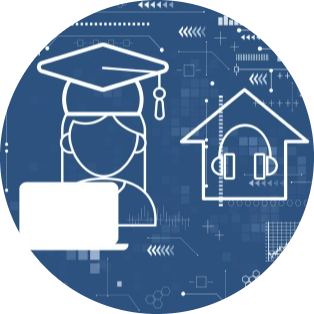 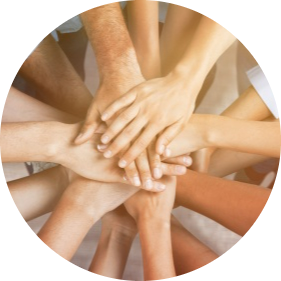 iKAP II – Inovace ve vzdělávání 
Registrační číslo projektu: 
CZ.02.3.68/0.0/0.0/19_078/0021106
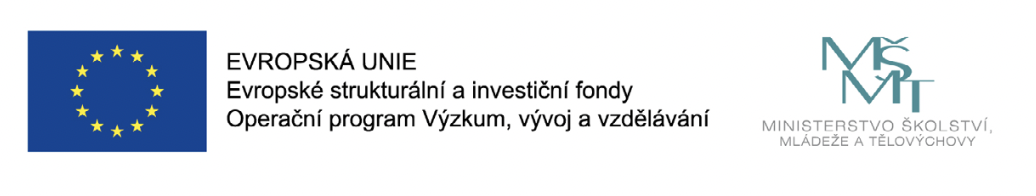 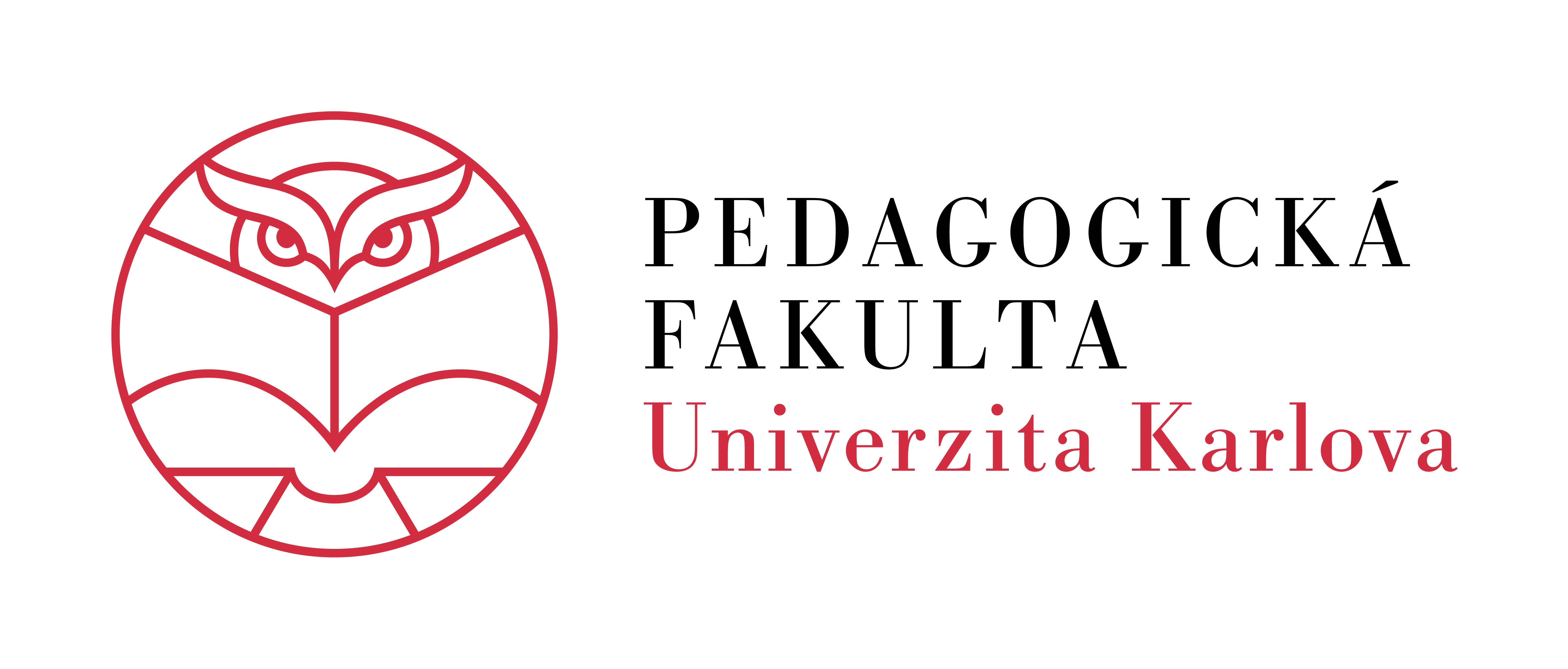 Cíl dílčí aktivity č. 2
web: https://cuni.futurebooks.cz/kategorie/ikap
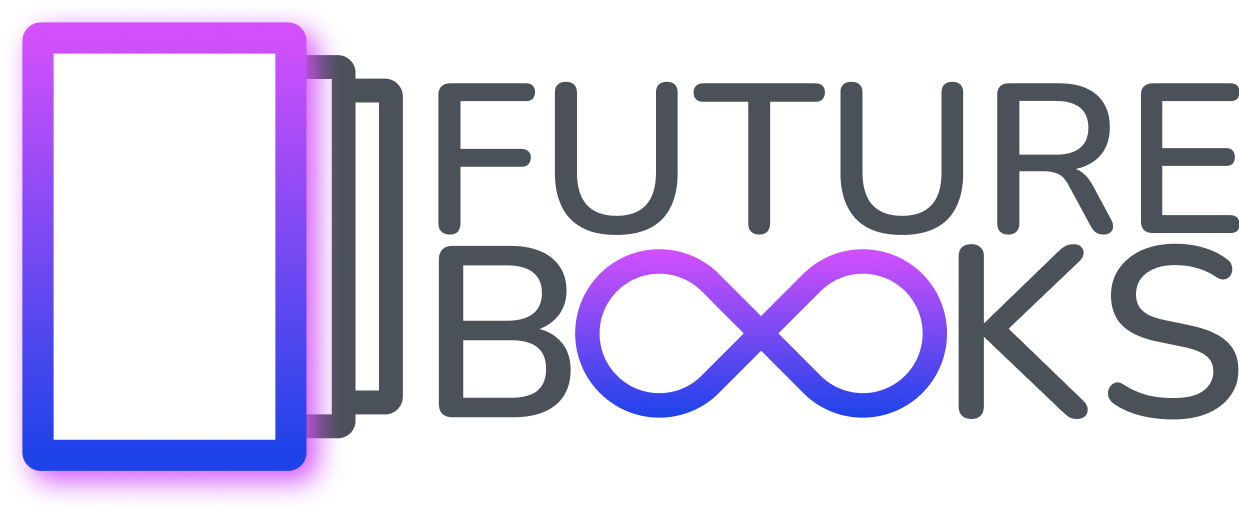 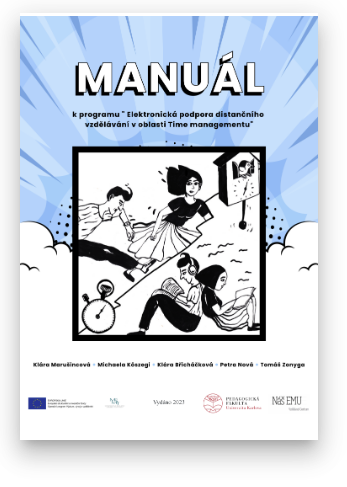 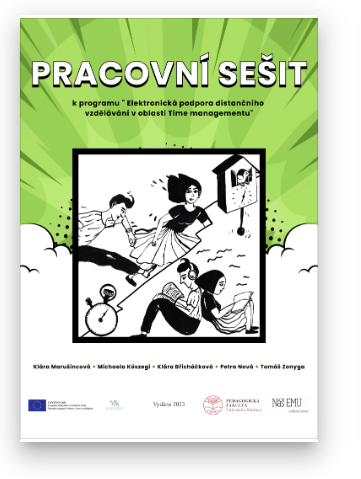 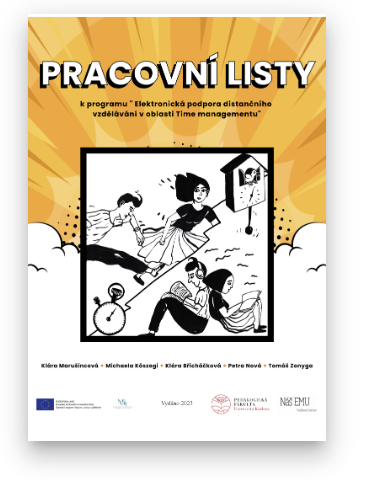 iKAP II – Inovace ve vzdělávání 
Registrační číslo projektu: 
CZ.02.3.68/0.0/0.0/19_078/0021106
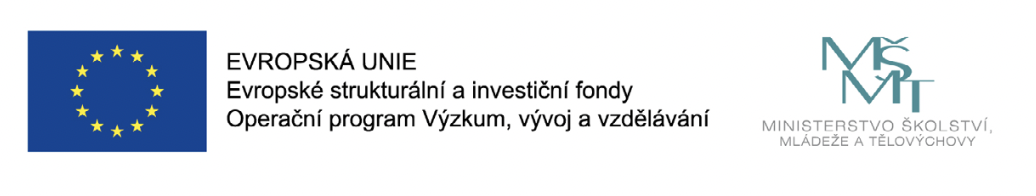 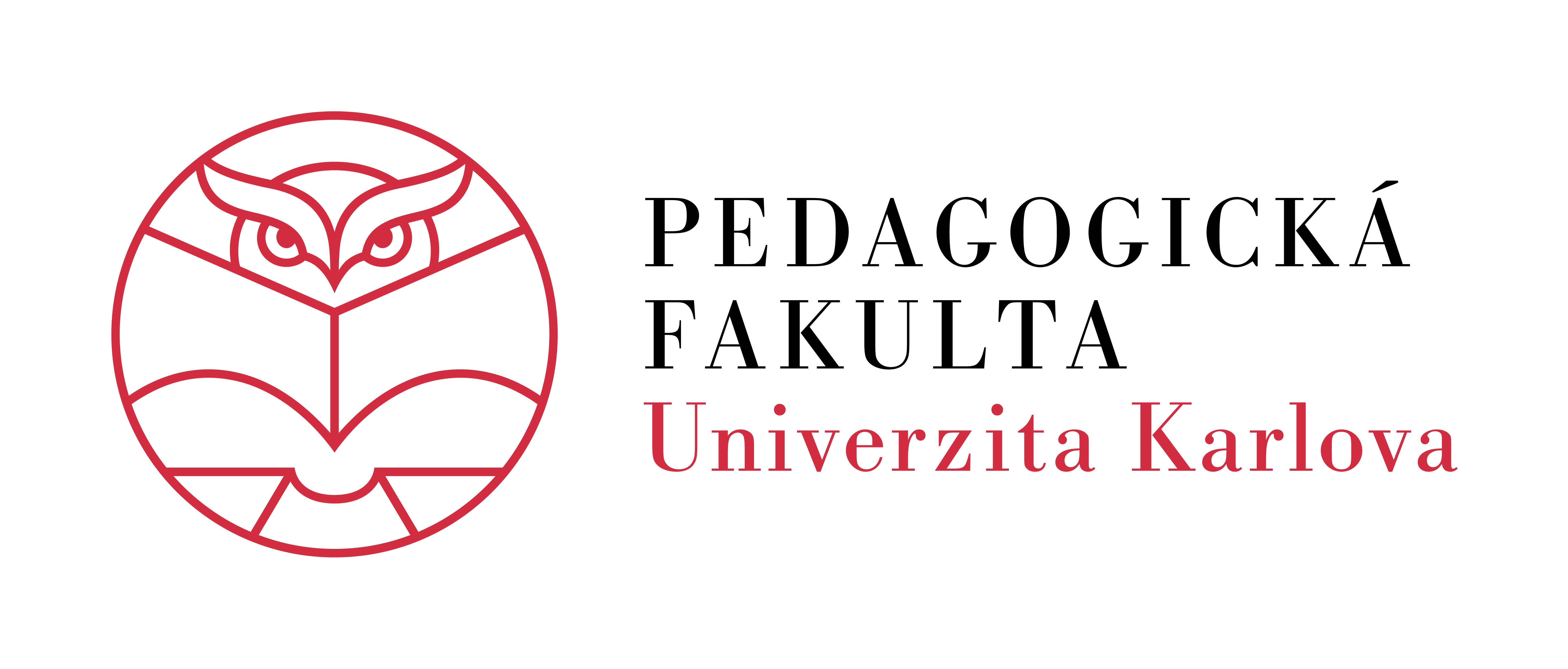 Cíl dílčí aktivity č. 3
Třetí dílčí aktivita usnadní plynulý přechod z distanční formy vzdělávání do prezenční a naopak, a to jak pro učitele, tak i žáky a rodiče.
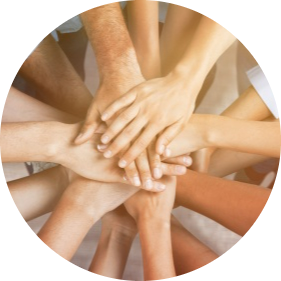 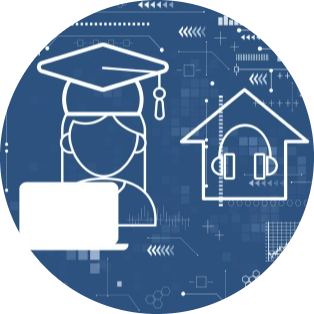 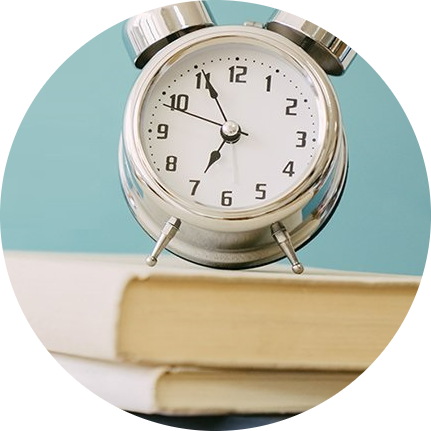 iKAP II – Inovace ve vzdělávání 
Registrační číslo projektu: 
CZ.02.3.68/0.0/0.0/19_078/0021106
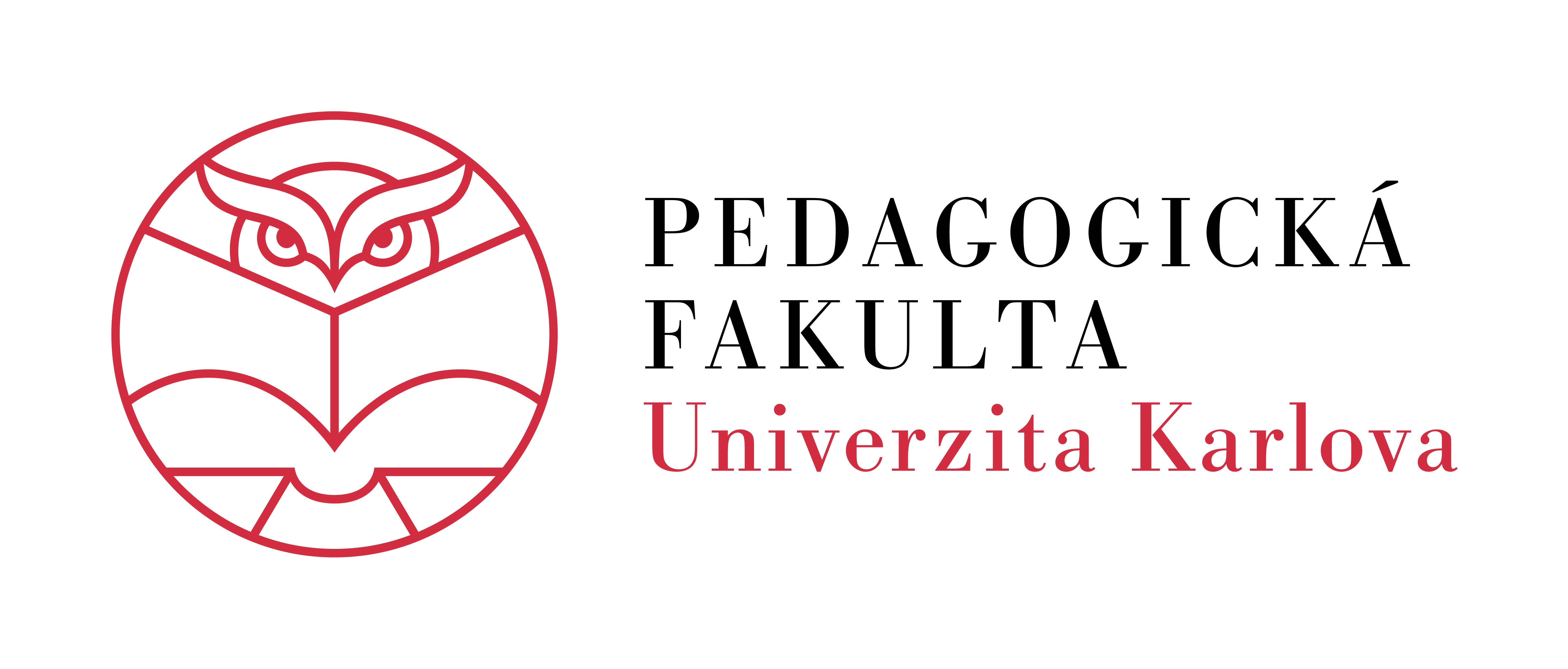 Připravujeme pro Vás …

Finanční gramotnost: Chytře a uvědoměle
Udržitelný rozvoj: Chytře a udržitelně
web: https://cuni.futurebooks.cz/kategorie/ikap
SDG: Primárním cílem realizace aktivit je přímá podpora stávajících opatření hlavního města Prahy v oblastech odpadového hospodářství (např. gastroodpad – využití hnědých kontejnerů) a uvědomělé spotřeby (Re-Use centra a pointy apod.), a to skrze ucelené vzdělávací programy, zabezpečující snadno využitelné metodiky pro CS Pedagogické pracovníky (ZŠ) a aktivizující výuková média pro CS Děti a žáky (ZŠ), jež zabezpečí u spotřebitele (CS Dětí a žáků) změnu behaviorálních vzorců v oblasti uvědomělé spotřeby, jež přímo povede ke snížení množství produkovaných odpadů.
FG: Cílem aktivity je vytvoření interaktivních výukových médií se zaměřením na zvýšení finanční gramotnosti dle standardu finanční gramotnosti pro střední vzdělávání (MŠMT). Tento standard zdůrazňuje význam peněz, hospodaření domácnosti, finančních produktů a práv spotřebitelů. Realizační tým plánuje nejen splnit tyto cíle, ale také rozšířit záběr na oblasti přímo či nepřímo spojené s finanční gramotností, jako jsou psychologické aspekty, vliv rodiny a prostředí na člověka, a normy etického chování na trzích.
iKAP II – Inovace ve vzdělávání 
Registrační číslo projektu: 
CZ.02.3.68/0.0/0.0/19_078/0021106
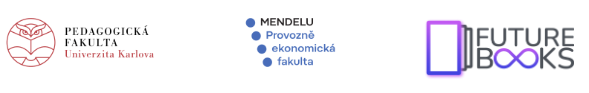 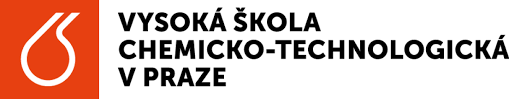 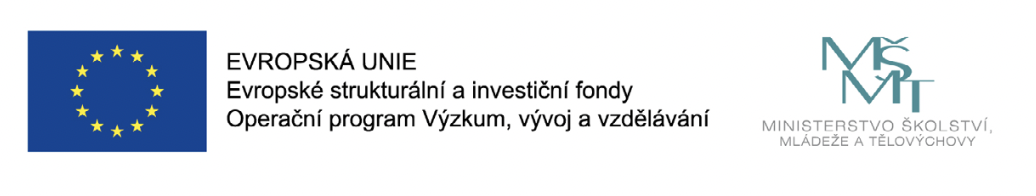 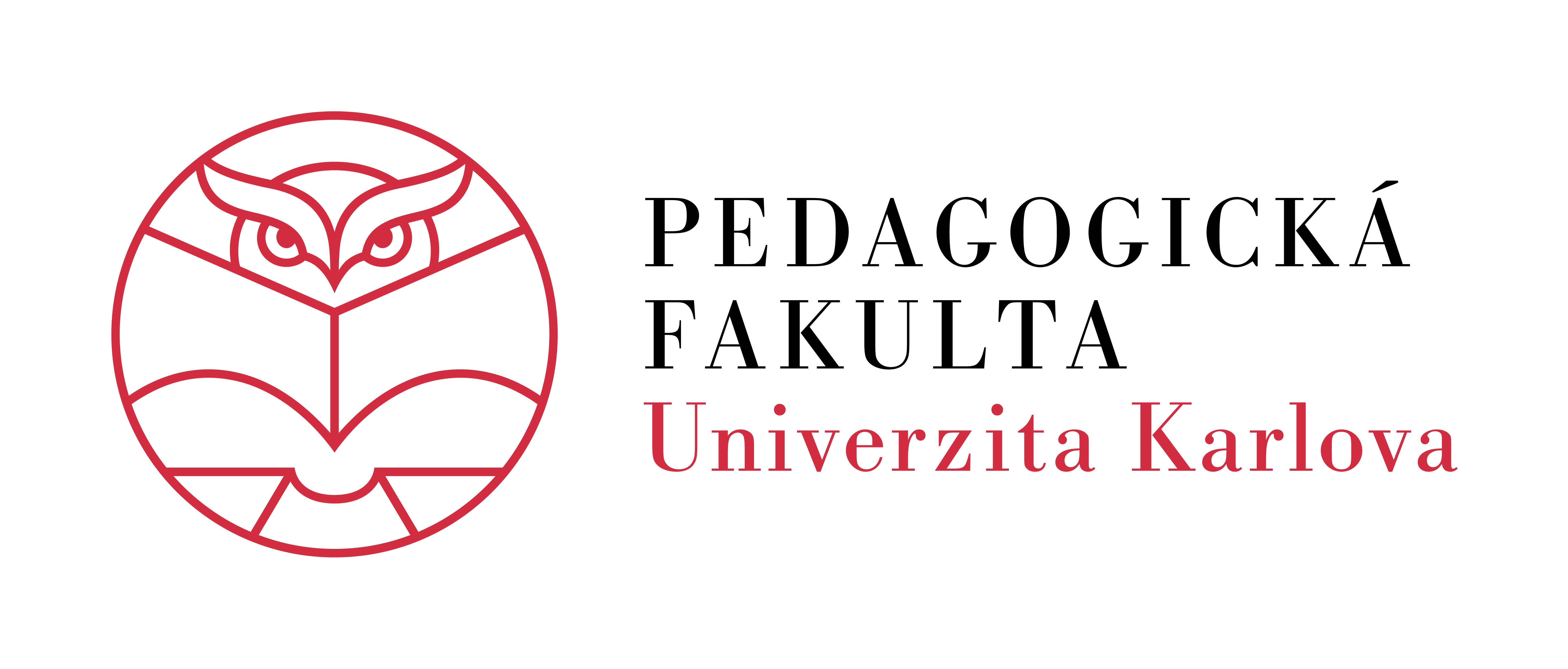 Výstupy KA 5.7
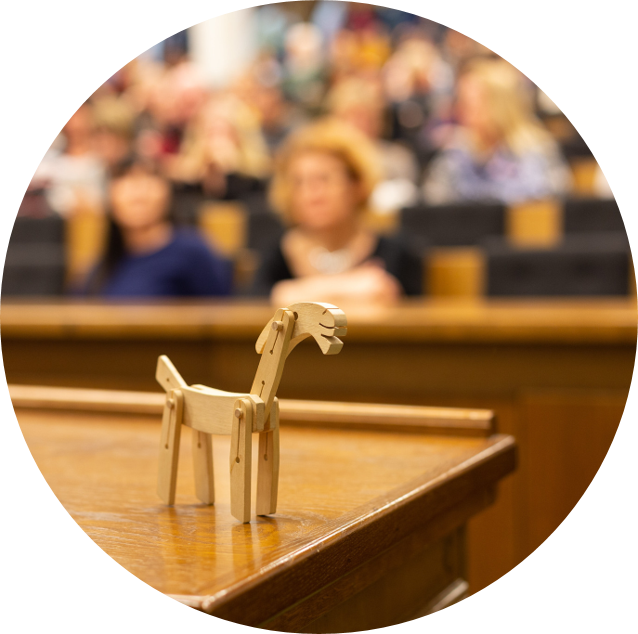 25 ks publikací či metodik;     vyhotovených v interaktivní formě
  8 ks Bootcampů;
40 ks Roadshow;
  1 ks analýzy současného stavu;
iKAP II – Inovace ve vzdělávání 
Registrační číslo projektu: 
CZ.02.3.68/0.0/0.0/19_078/0021106
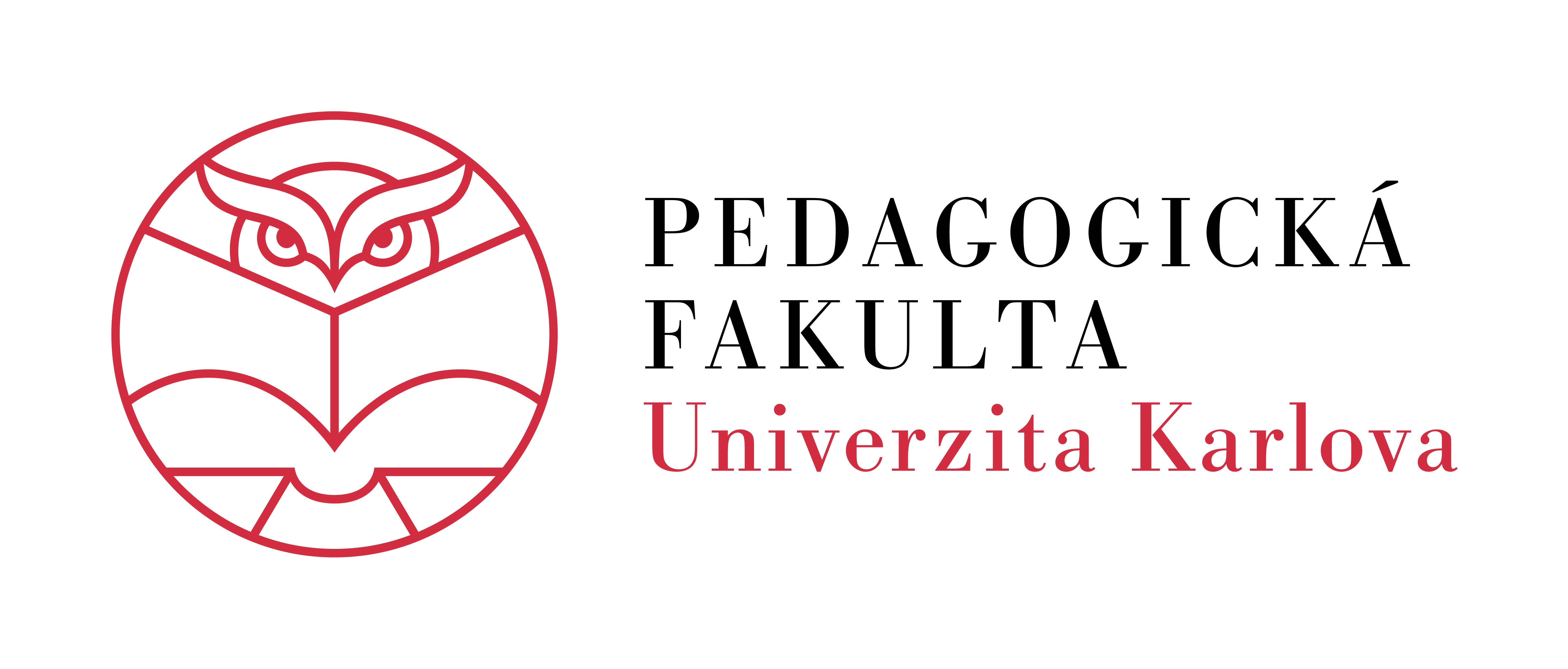 Něco navíc … MedGram pro odborné SŠ
https://medgram.cz/
Pomáháme POROZUMĚT světu MÉDIÍ

Projekt "Mediální gramotnost interaktivně a pro každého" usiluje o rozvoj mediální gramotnosti u zvláště ohrožených cílových skupin studentů ve věku 15-19 let a seniorů ve věku 65+. Tyto skupiny jsou zranitelné z důvodu vysokého využívání technologií v kombinaci s dosud se nerozvíjejícím kritickým myšlením a nedostatečně rozvinutými dovednostmi pro bezpečné a efektivní fungování v online prostředí.
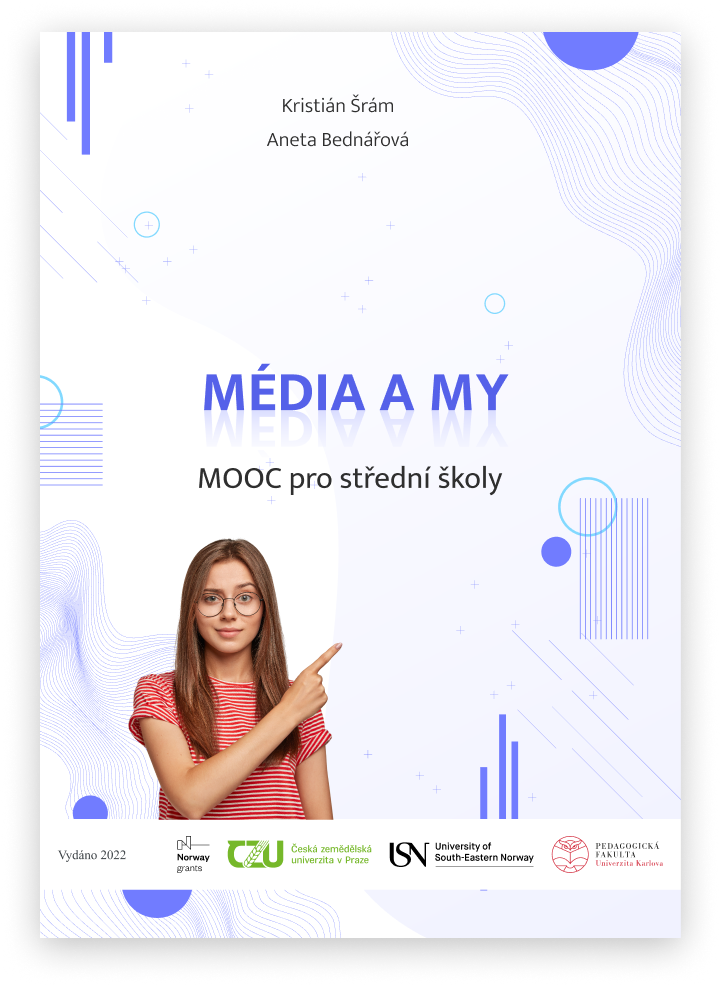 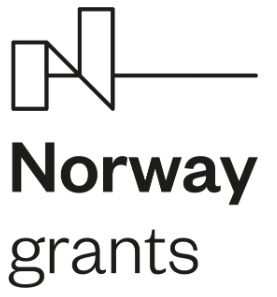 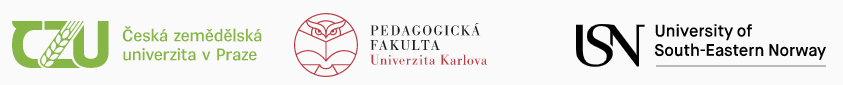 Finanční mechanismus - Norské fondy 2014-2021
Registrační číslo žádosti - VV-MGS-008
Poskytovatel finančních prostředků - Ministerstvo vnitra ČR
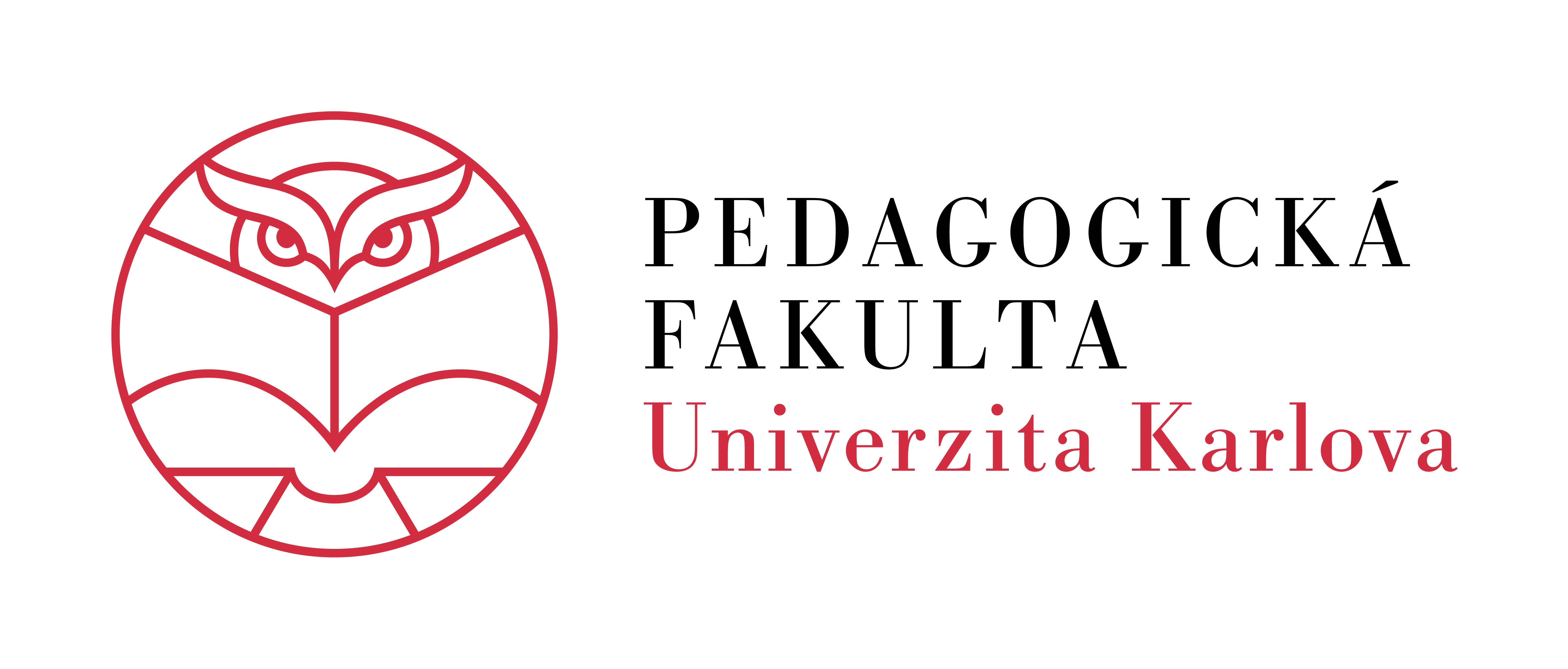 Něco navíc … Smart Food pro ZŠ
https://chytresjidlem.cz/
Pomáháme k PŘEDCHÁZENÍ PLÝTVÁNÍ JÍDLEM

Pedagogická fakulta Univerzity Karlovy a Provozně ekonomická fakulta Mendelovy univerzity v Brně se společně snaží ojedinělou a aktivizující formou odnaučit děti plýtvat potravinami a zlepšit jejich vědomosti o zacházení s jídlem, to vše inovativní formou.
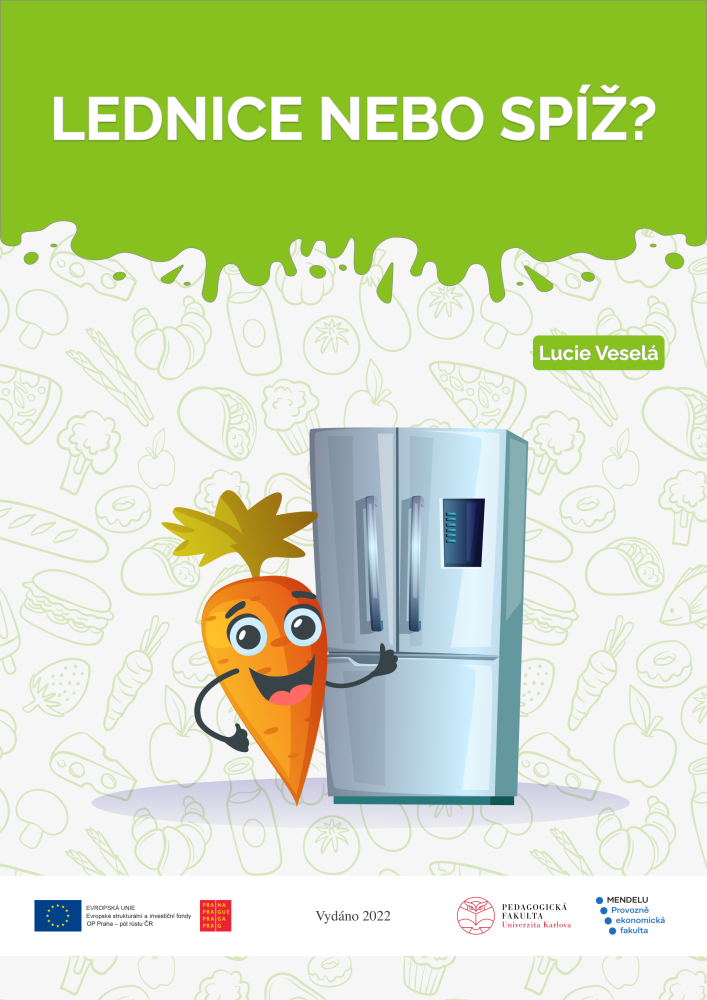 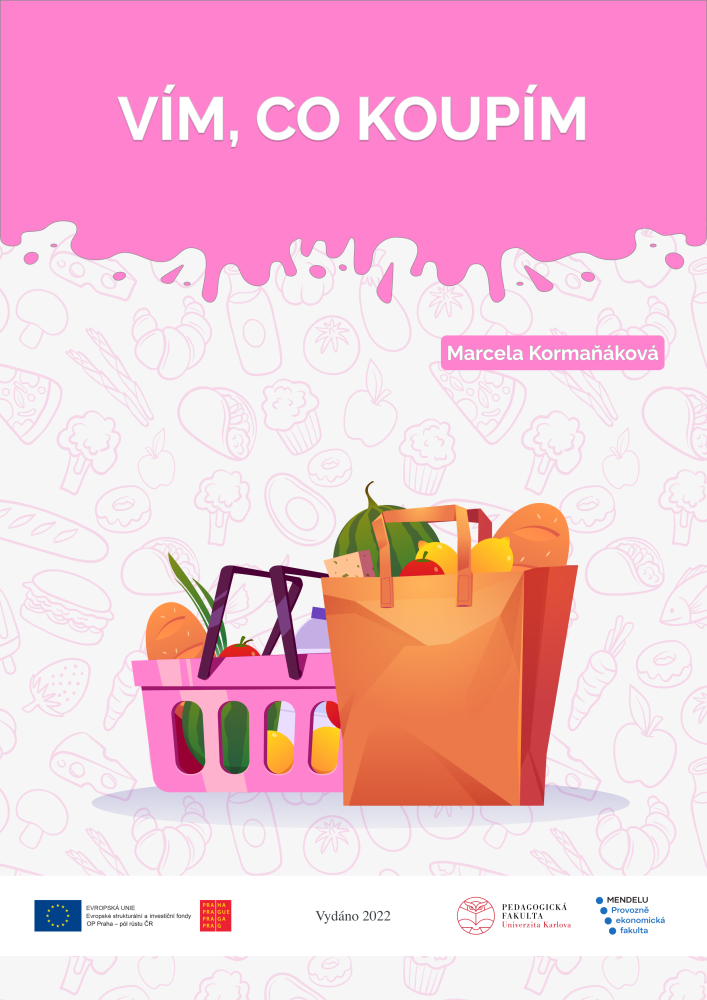 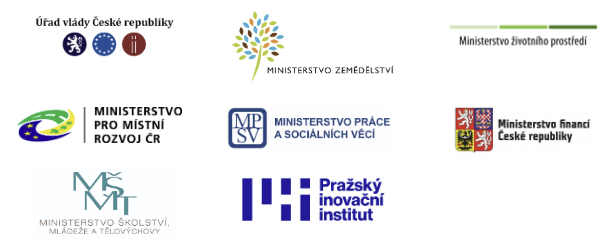 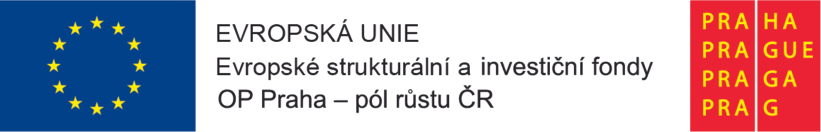 Rozvoj kompetencí v oblasti udržitelného rozvoje vedoucí ke snížení plýtvání potravinami
reg. č.: CZ.07.4.68/0.0/0.0/20_079/0002105 
byl finančně podpořen z Operačního programu Praha - pól růstu ČR
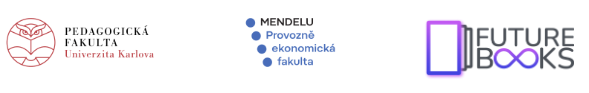